ARAÑA
ARAÑA
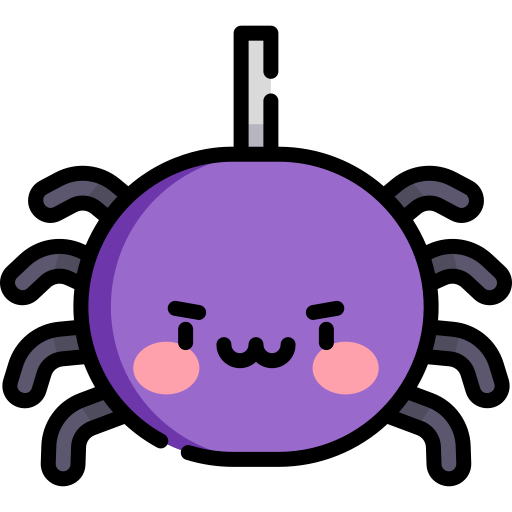 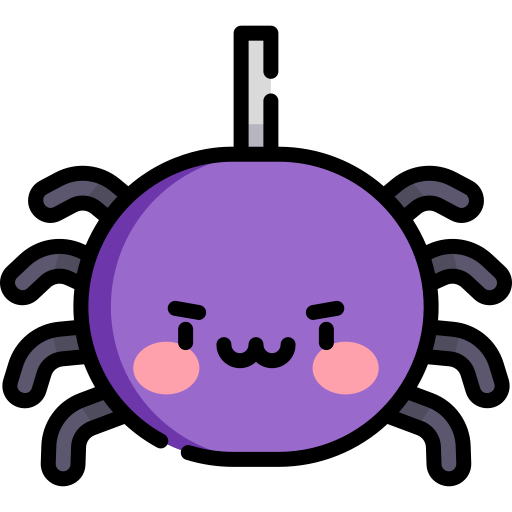 BRUJA
BRUJA
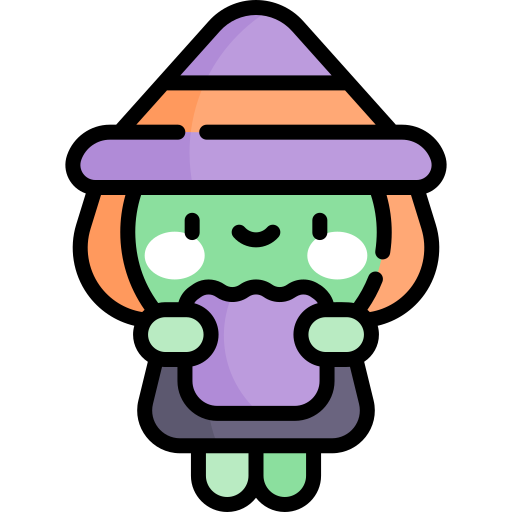 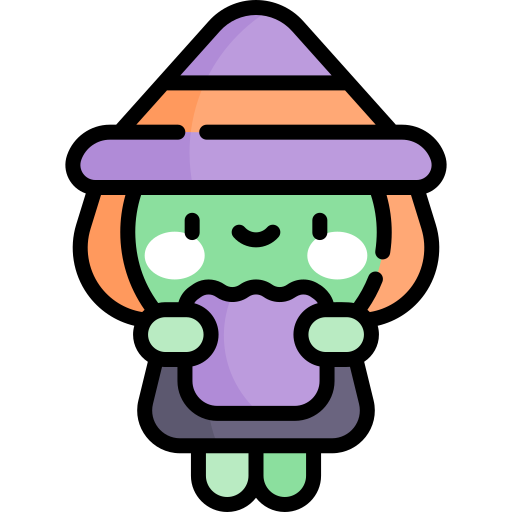 FANTASMA
FANTASMA
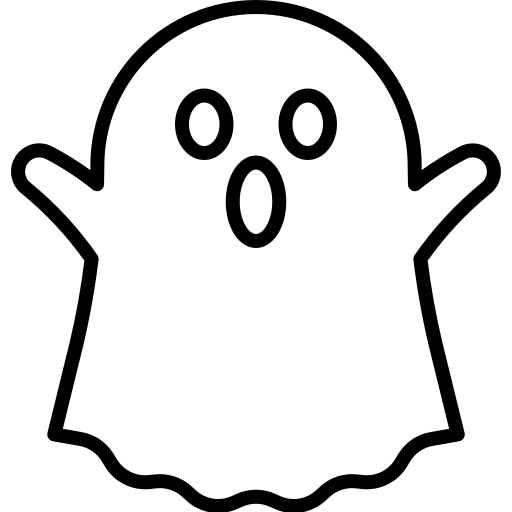 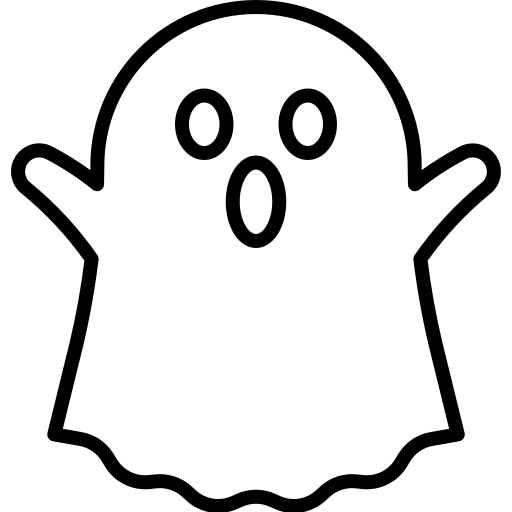 CASTILLO
CASTILLO
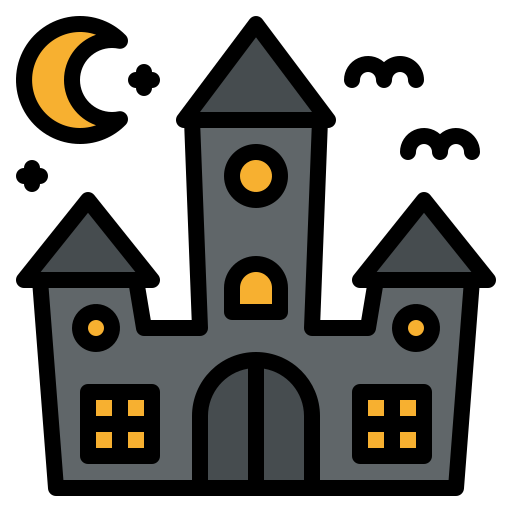 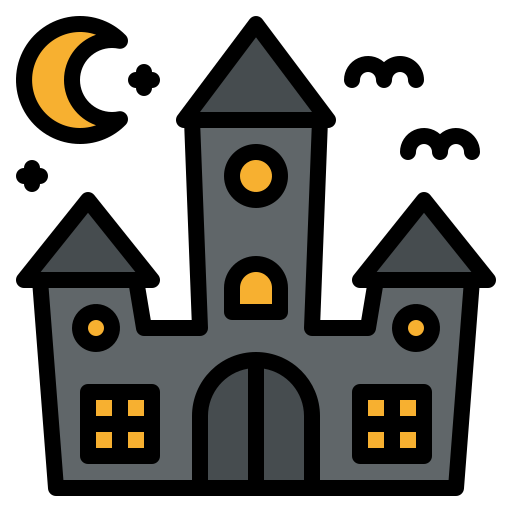 CALABAZA
CALABAZA
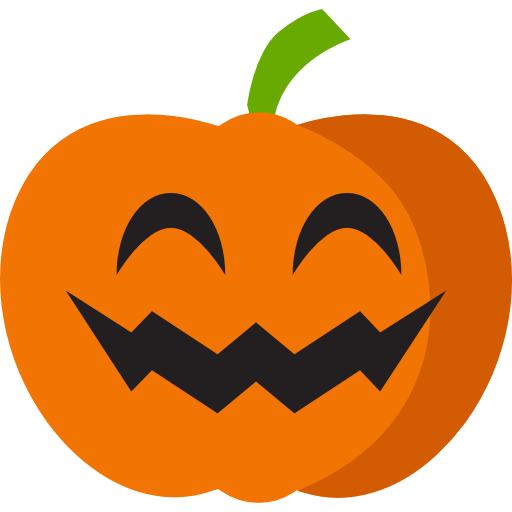 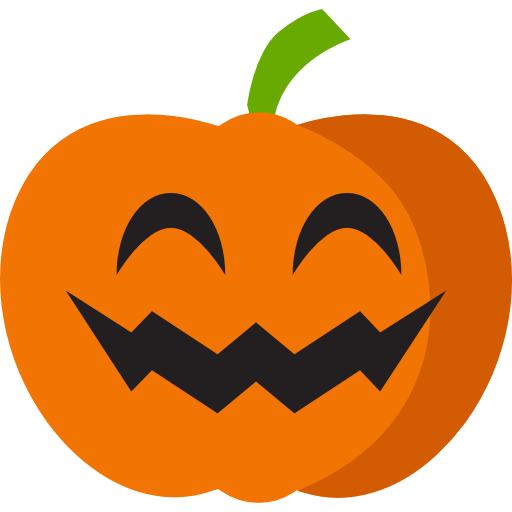 PÓCIMA
PÓCIMA
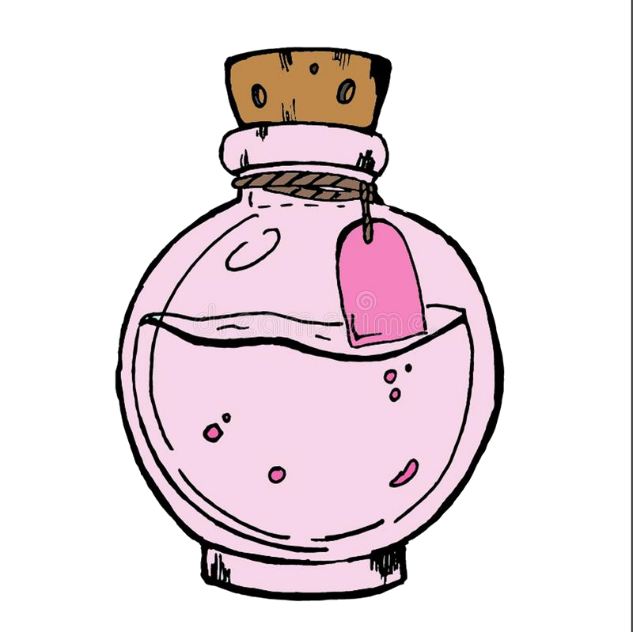 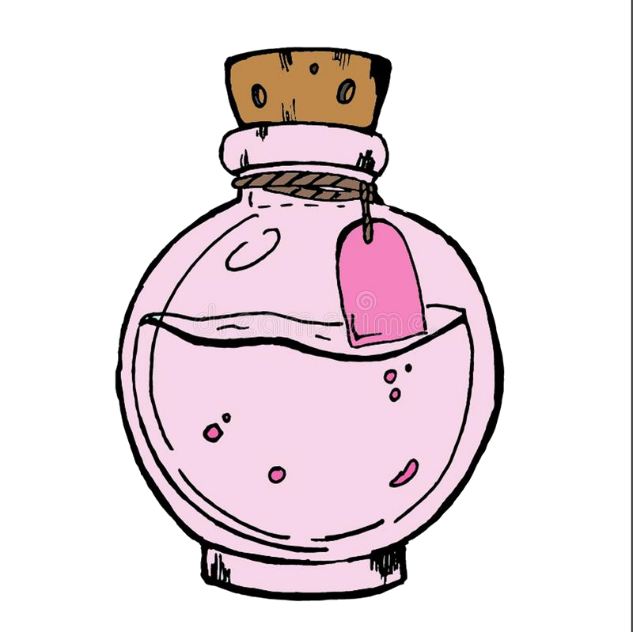 CASTILLO
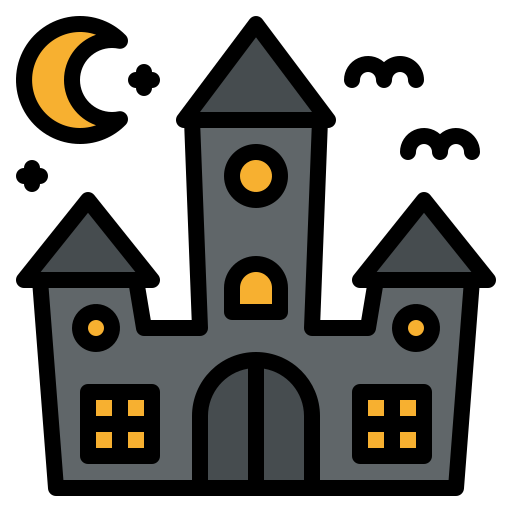 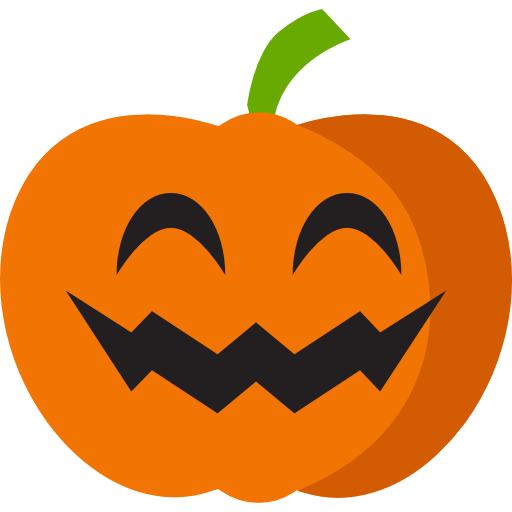 A
A
Z
C
A
B
A
L
4
2
5
1
3
6
7
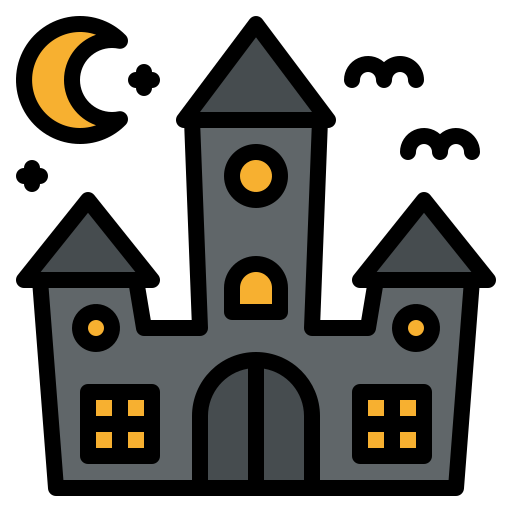